Эволюция АЗС
Подготовлено: Алексей Паршиков
Будущее за зеленой энергией
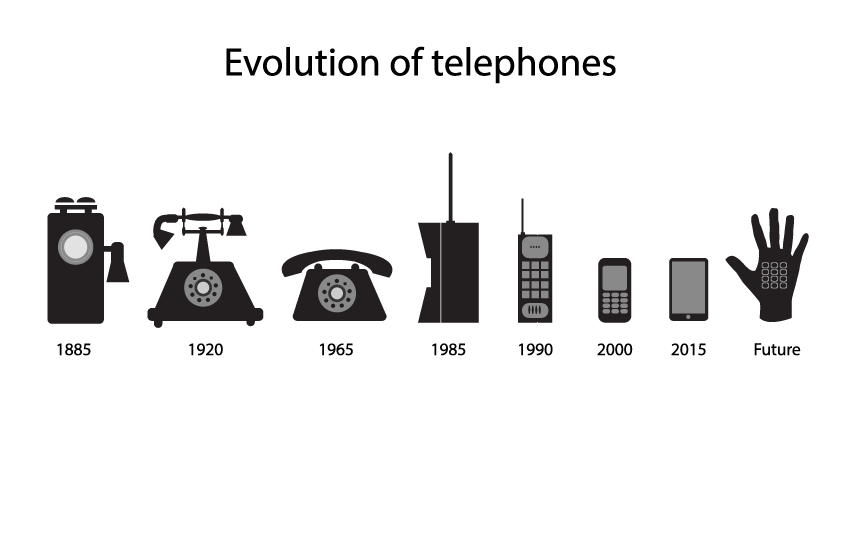 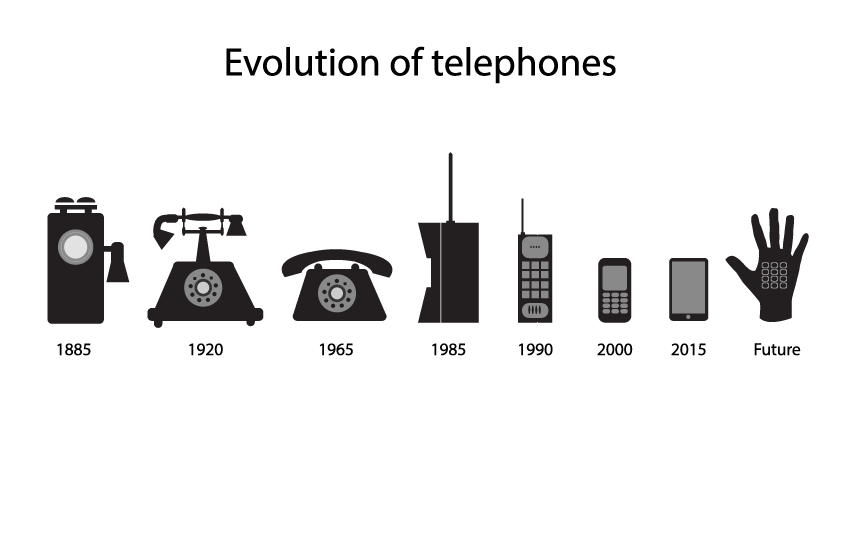 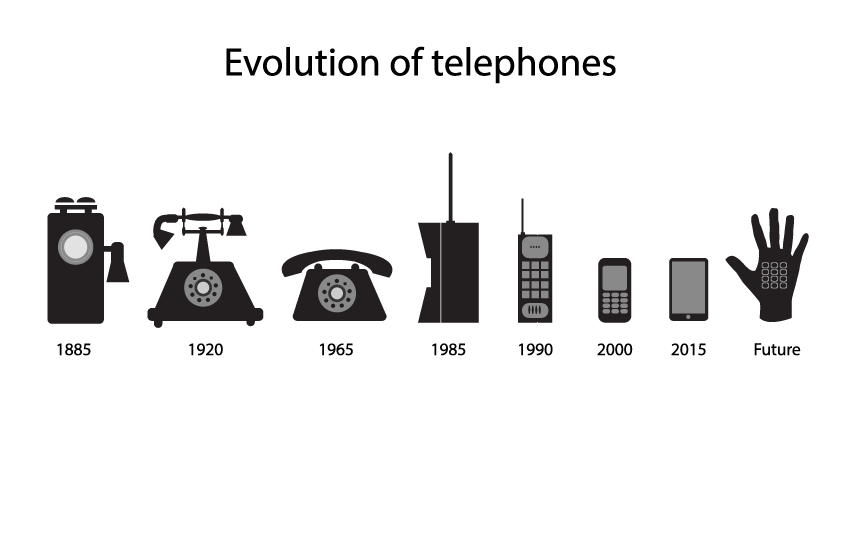 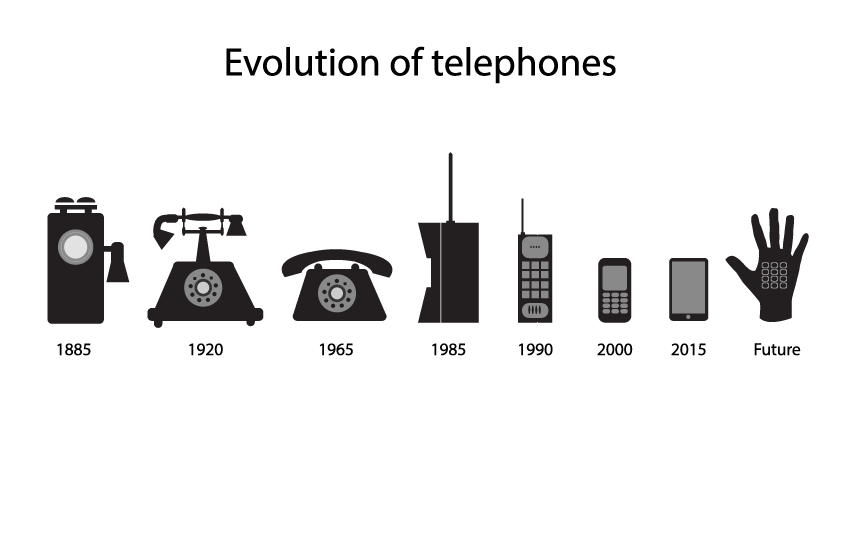 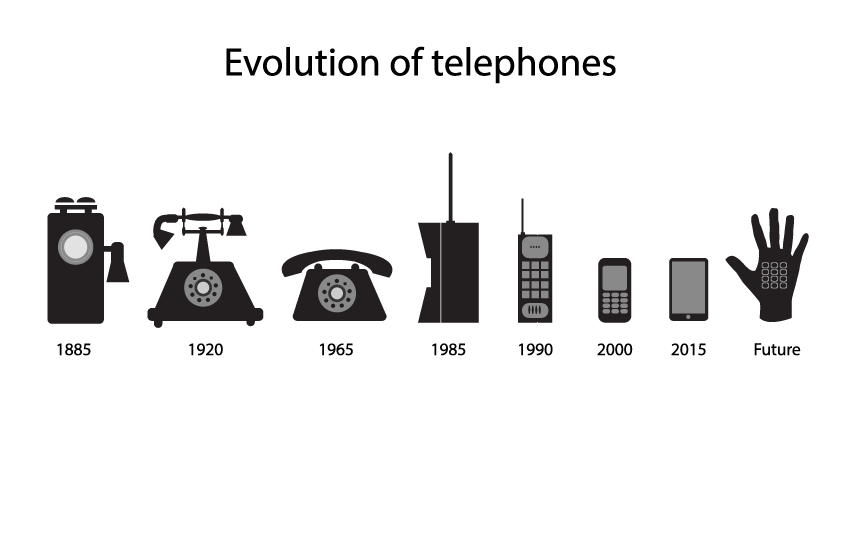 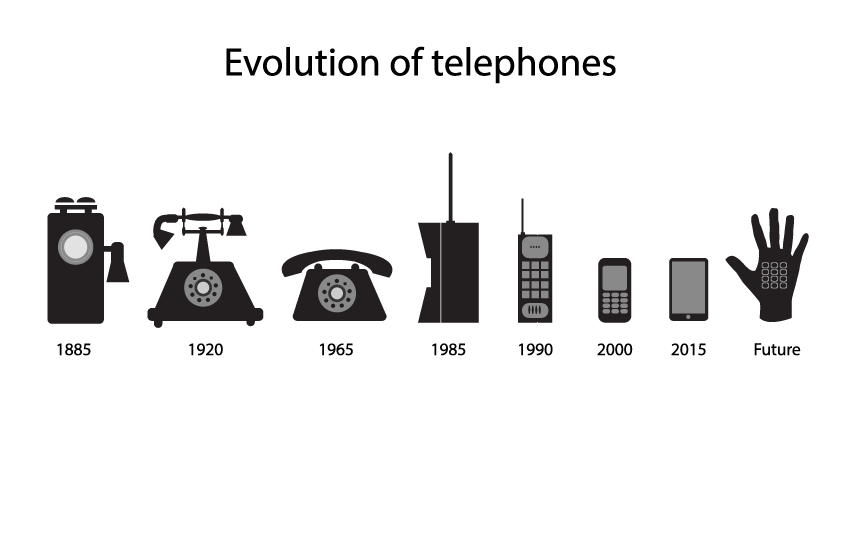 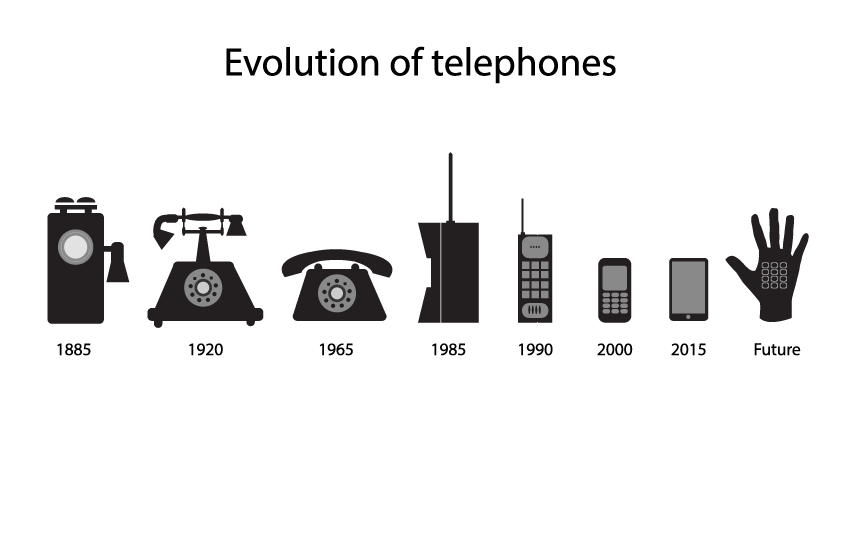 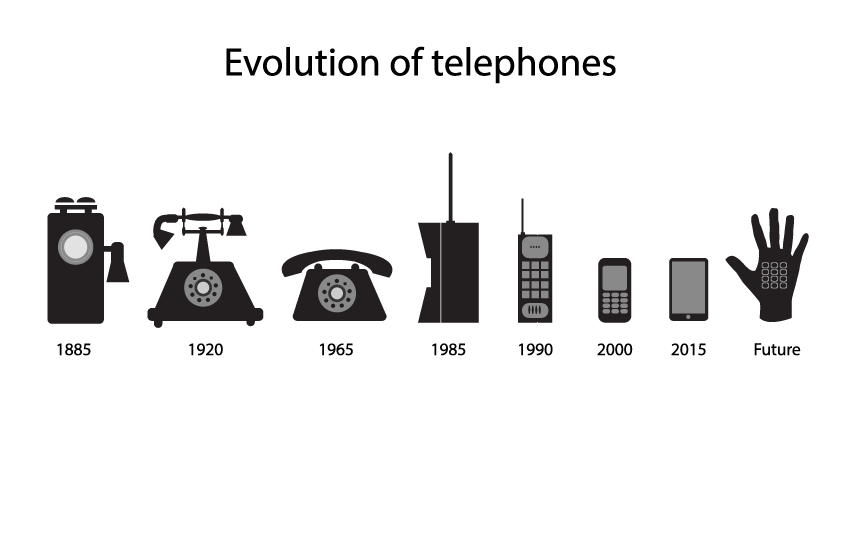 ДВС
Электромобиль
ДВС + Plug in (Гибрид)
Confidential Property of Schneider Electric |
Page 2
От колонки до многофункциональных хабов
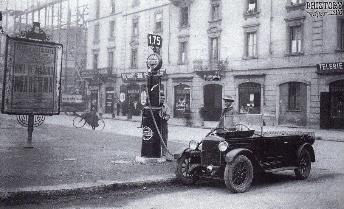 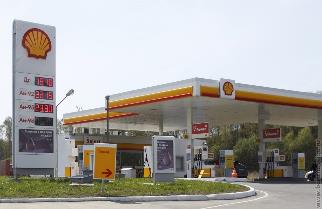 Confidential Property of Schneider Electric |
Page 3
От колонки до многофункциональных хабов
Многофункциональный хаб на въезде в мегаполис с перехватывающей парковкой
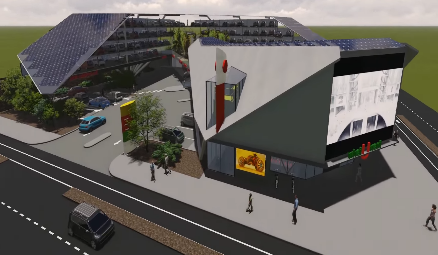 Confidential Property of Schneider Electric |
Page 4
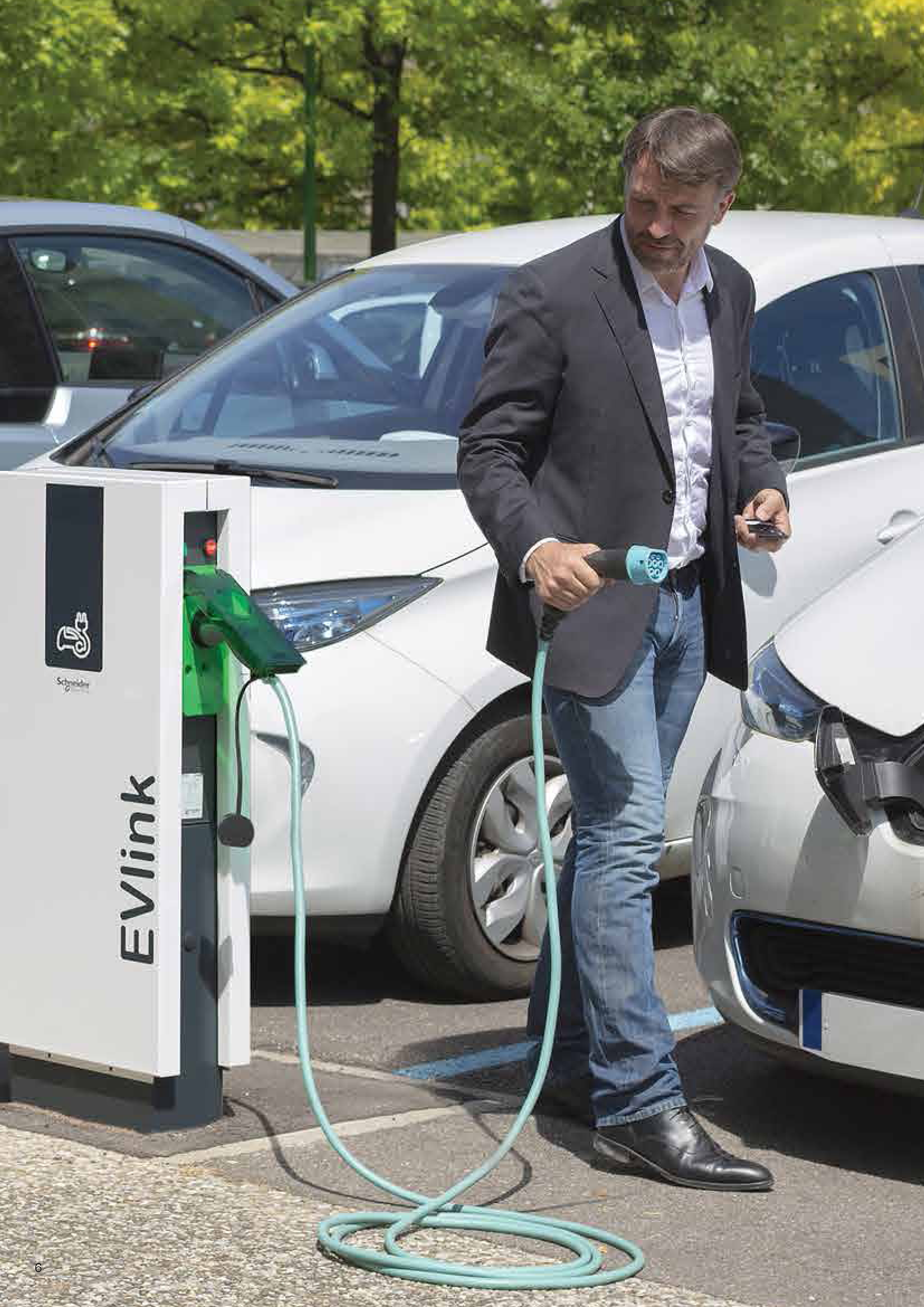 SMART Мобильность
Посты заправки электромобилей переменным током в совокупи с многоуровневым паркингом
Посты заправки электромобилей постоянным током
Прокат велосипедов
Прокат электрокаров (car sharing point)
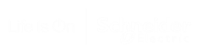 Confidential Property of Schneider Electric |
Page 5
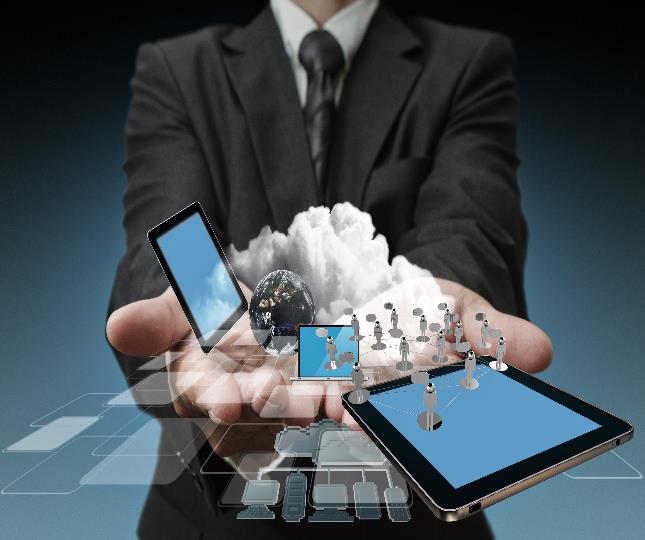 SMART Услуги
Интернет магазин (решение бытовых домашних вопросов)
Пункт выдачи товаров других интернет магазинов
Офисы в краткосрочную аренду для переговоров и экстренных видео звонков.
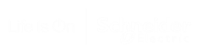 Confidential Property of Schneider Electric |
Page 6
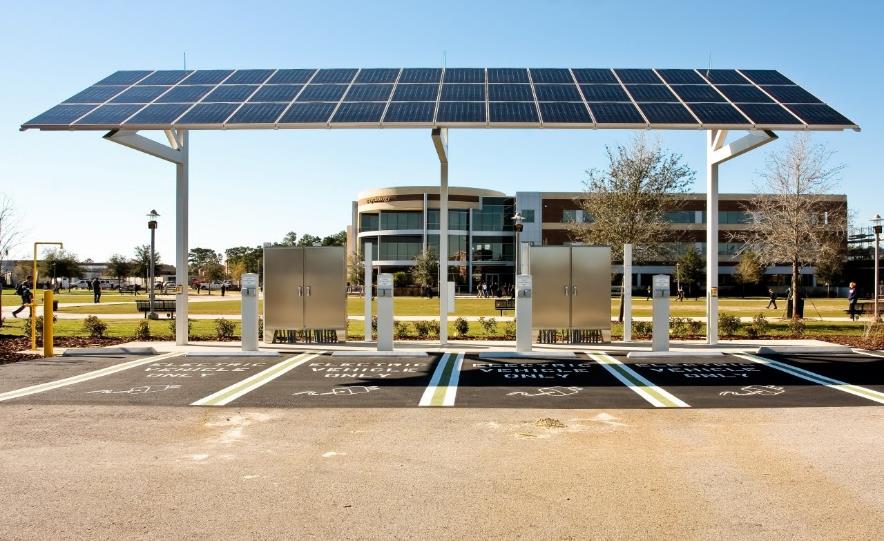 SMART Технологии
Альтернативные источники генерации энергии (Солнце, ветер)
Системы накопления электроэнергии
Системы BMS
IoT платформы (мониторинг, управление, превентивное обслуживание, клиентский сервис и тп)
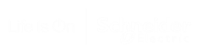 Confidential Property of Schneider Electric |
Page 7
Контакты
Алексей Паршиков
Руководитель департамента
+7 (495) 777-99-90 x1423
+7 (916) 458-69-40
 Aleksej.Parshikov@schneider-electric.com
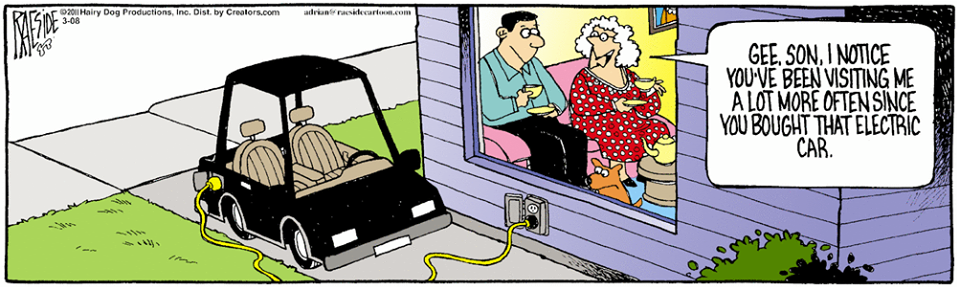 Confidential Property of Schneider Electric |
Page 8